ОСНОВИ ЕКОБІЗНЕСУ
Напрям підготовки магістрів спеціальності 051 Економіка
Освітньо-професійна програма «Економіка довкілля і природних ресурсів»
Курс  “Основи екобізнесу” – це професійно орієнтована дисципліна, яка є підґрунтям для формування системи теоретичних знань і професійних навичок майбутніх фахівців. Основні розділи курсу є логічним продовженням таких дисциплін як «Модернізація та диверсифікація економіки», «Екологічне підприємництво», «Менеджмент природних ресурсів», «Економіка землекористування», «Державне регулювання економіки», «Міжнародне право», «Міжнародна торгівля», «Міжнародні організації».
Мета вивчення навчального курсу
засвоєння студентами основних положень стратегії та тактики здійснення бізнесу в сфері екології та природокористування, отримання ними уявлень про роль та місце екобізнесу в загальній системі господарської діяльності людини.
Головними завданнями курсу є систематизоване викладення логічно взаємопов’язаних матеріалів щодо:
основних понять, загальних положень та історії розвитку екобізнесу;
методичних та практичних рекомендацій щодо оцінки ринку в екобізнесі;
можливостей екобізнесу;
економічної, фінансової, нормативно-правової, організаційно-управлінської основ екологічного бізнесу;
перспектив розвитку вітчизняного та зарубіжного екологічного бізнесу;
особливостей формування та перспектив розвитку ринку екологічних послуг, природних ресурсів, виробничих об’єктів;
перспектив використання можливостей екобізнесу;
оцінки ефективності екологічного бізнесу
Курс  “Основи екобізнесу”
складається з 2 змістових модулів: 
1. “Загальні засади економічного розвитку. Основи ринку”, 
2. "Особливості практичного застосування екобізнесу в системі господарювання»”.
Теми змістового модуля 1
Тема 1. Еколого-економічні потреби й інтереси. Фіаско ринку
Тема 2. Основні екологічні засади розвитку бізнесу
Тема 3. Основні напрямки розвитку екологічного бізнесу
Тема 4. Розвиток економічних інструментів регулювання у сфері екобізнесу
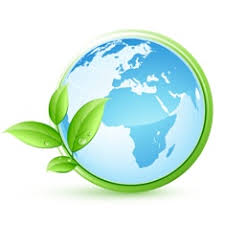 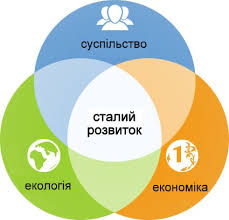 Теми змістового модуля 2
Тема 5. Організація малого екобізнесу
Тема 6. Інвестиційна ефективність екобізнесу
Тема 7. Планування та менеджмент у сфері екобізнесу
Тема 8. Екологічне нормування. Екологічна сертифікація
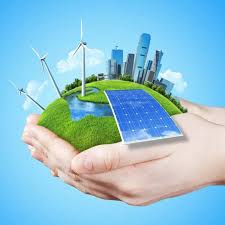 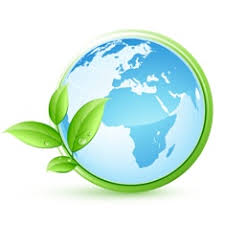 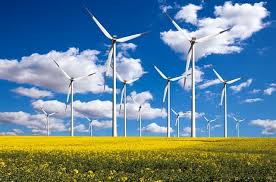 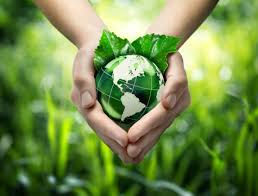 У результаті вивчення навчальної дисципліни студент повинен
знати: теорії розвитку екологічного бізнесу, об’єктивні закони і принципи його формування; форми економічних відносин у сфері екобізнесу; основний інструментарій екобізнесу; систему взаємовідносин у виробництві, розподілі, обміні та споживанні екологічних товарів, послуг, природних ресурсів, що вийшли за межі національних господарств; причини утворення конкурентних переваг на різних типах товарних ринків екологічної продукції;
вміти: аналізувати та оцінювати економічне, політично-правове середовище й інфраструктуру торгівлі екологічними товарами, послугами, природними ресурсами; порівнювати систему методів економічного механізму управління екобізнесом в Україні та розвинених країнах; виявляти позитивний досвід інших країн; обґрунтовувати і обчислювати розмір негативних зовнішніх ефектів від здійснення екологічного бізнесу у межах територій та об’єктів природно-заповідного фонду України.